Муниципальное дошкольное образовательное учреждение 
«Суксунский детский сад Улыбка» 


«Волшебные коврики»
для детей младшего возраста
по физкультурно – оздоровительной деятельности





Воспитатель: Поспелова Марина Александровна
Цель: охрана и укрепление физического и психического здоровья детей.


Задачи:
обучение правильной ходьбе;
развитие чувства равновесия;
профилактика и коррекция плоскостопия;
формирование правильной осанки;
развитие координации движений.
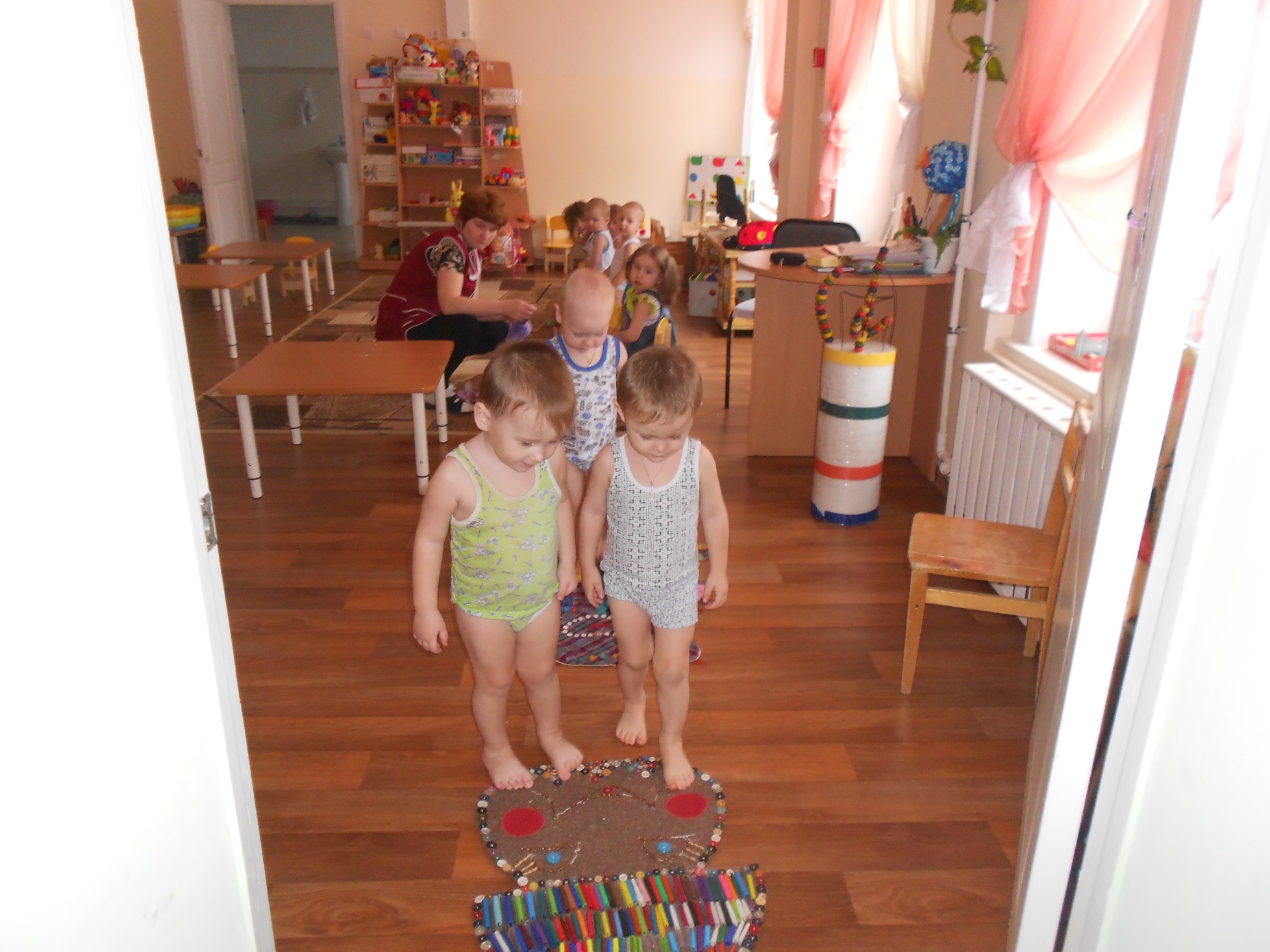 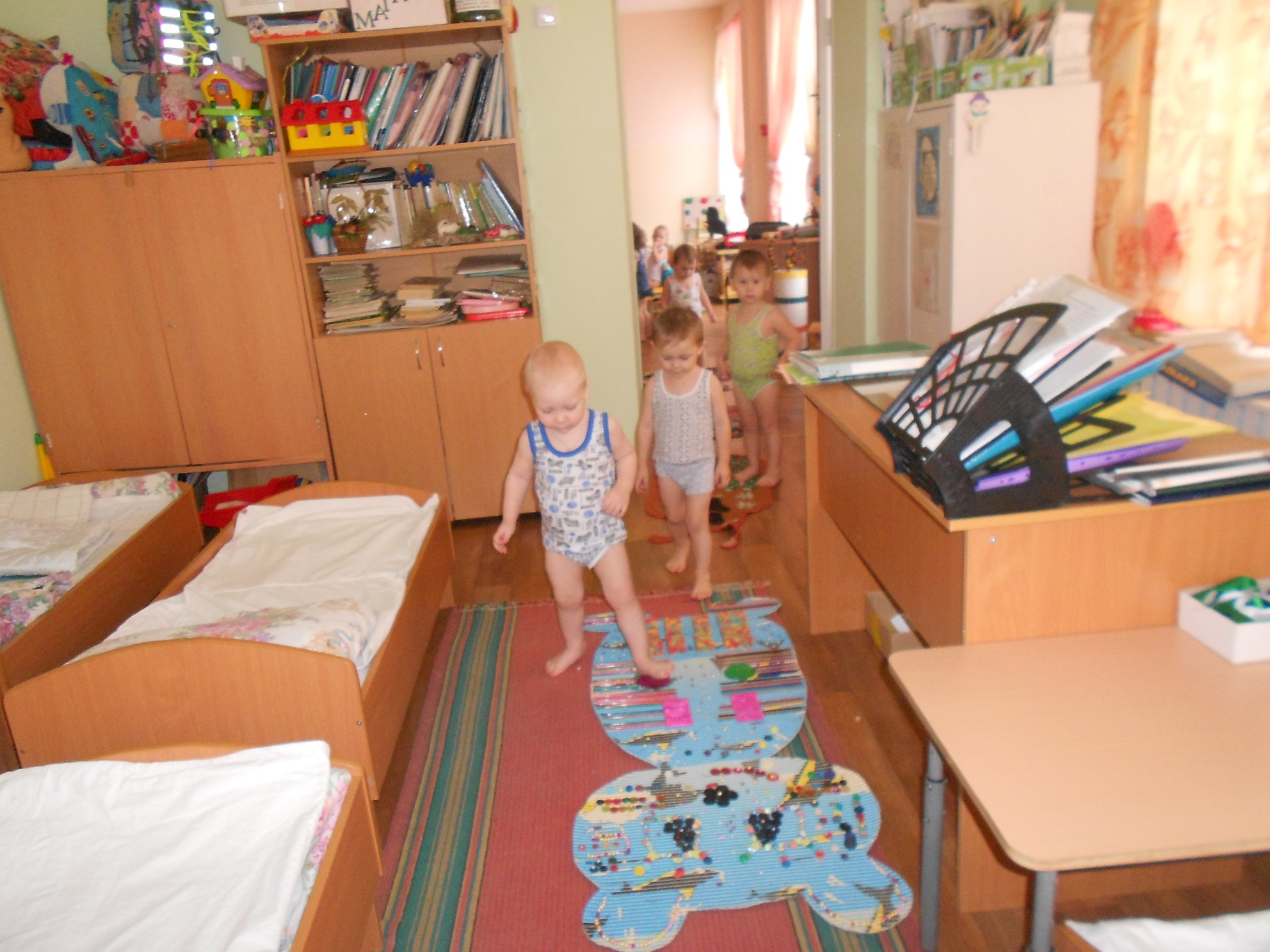 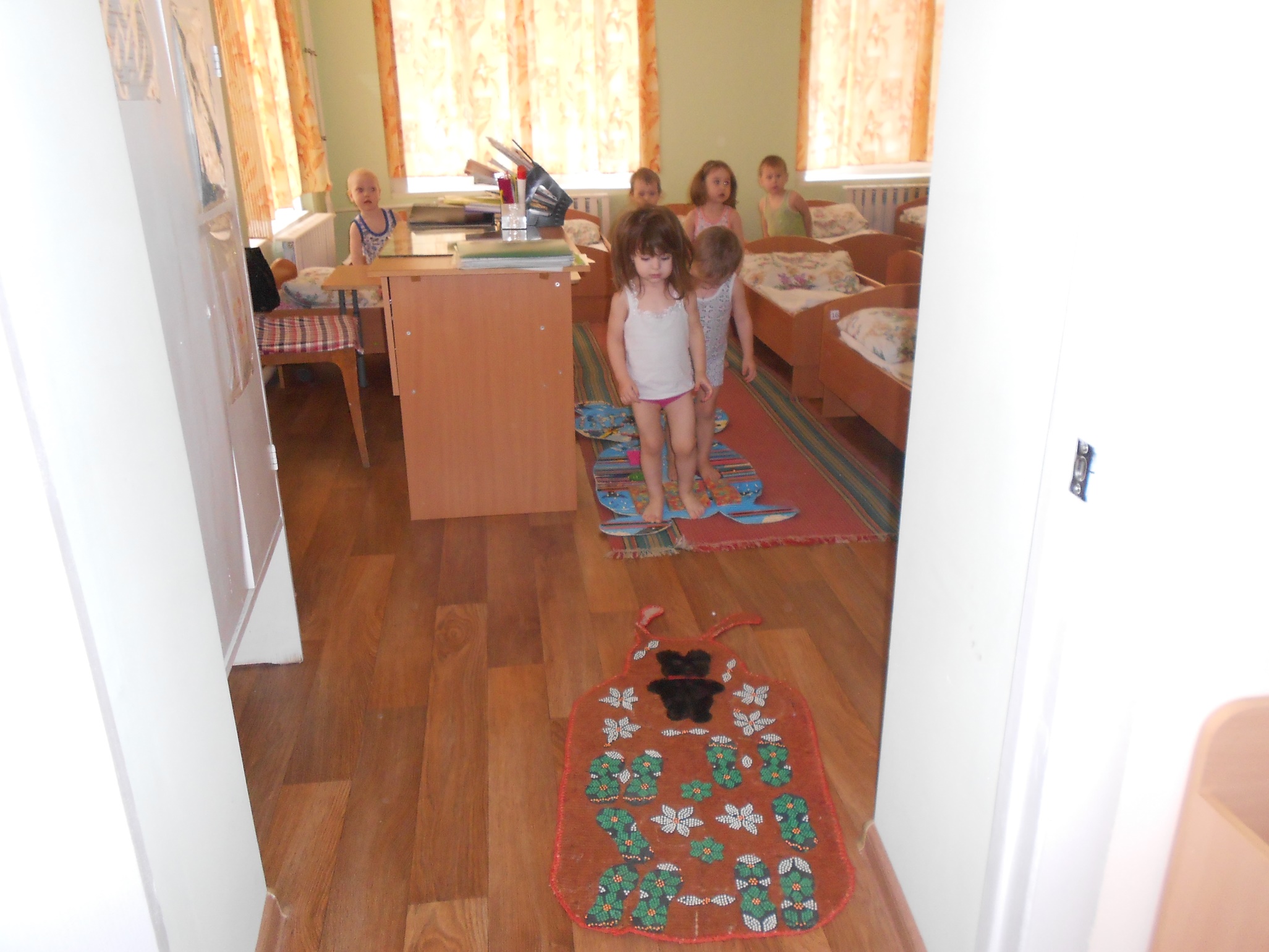 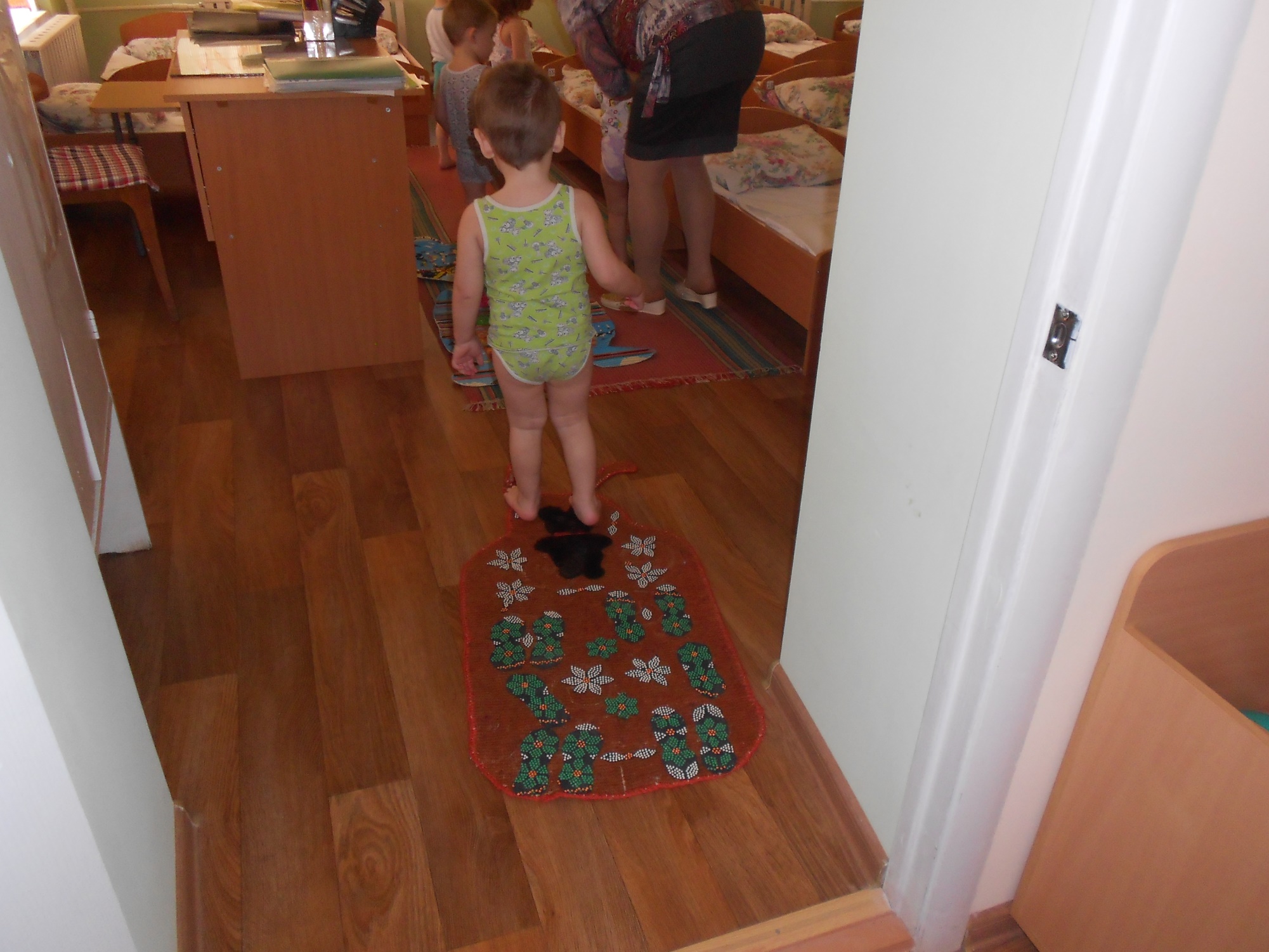 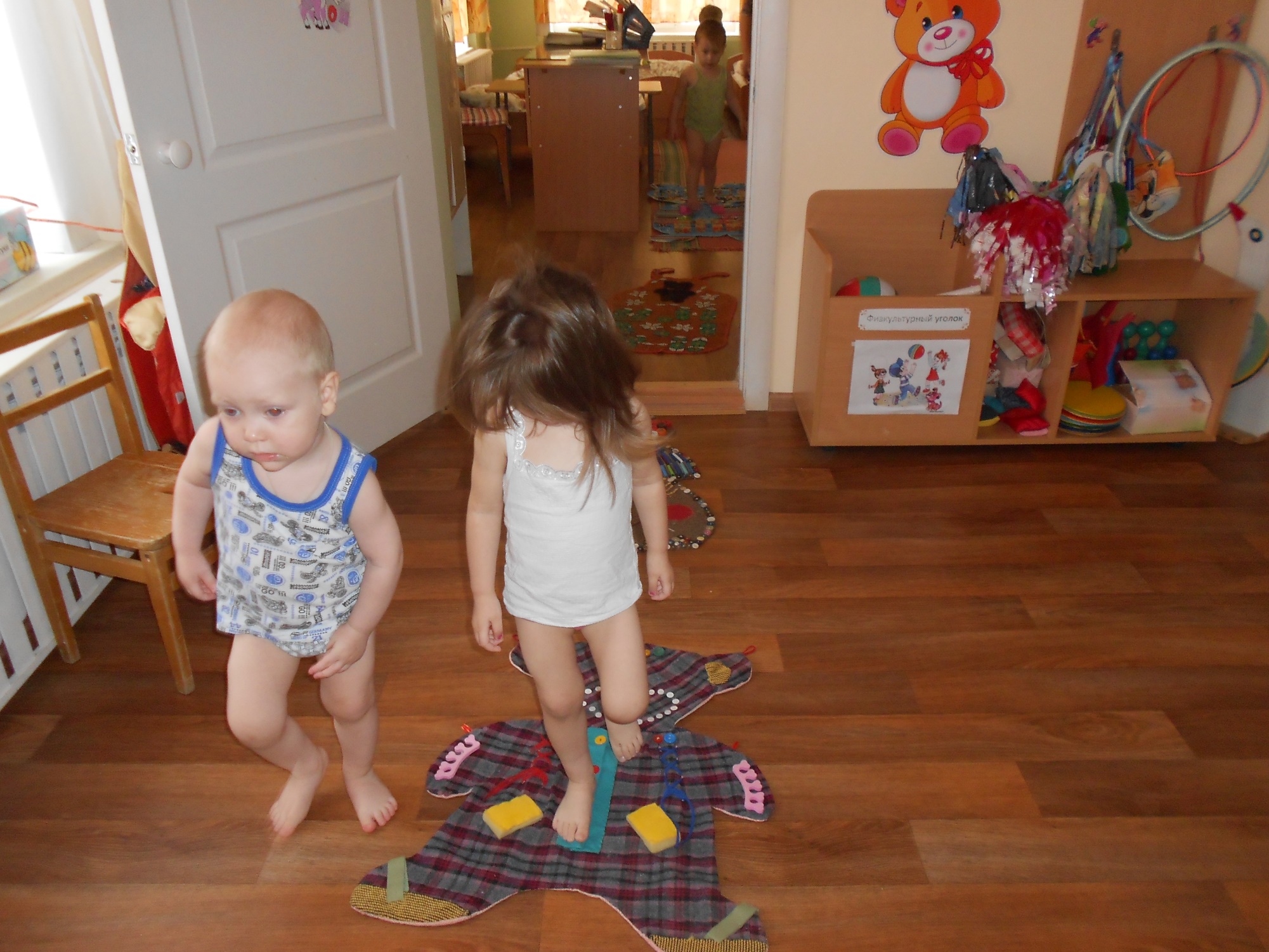 Спасибо за внимание